Figure 3. Methylation of the HOXA10 gene. DNA from baboons with or without endometriosis was treated with bisulphite ...
Mol Hum Reprod, Volume 13, Issue 5, May 2007, Pages 323–332, https://doi.org/10.1093/molehr/gam005
The content of this slide may be subject to copyright: please see the slide notes for details.
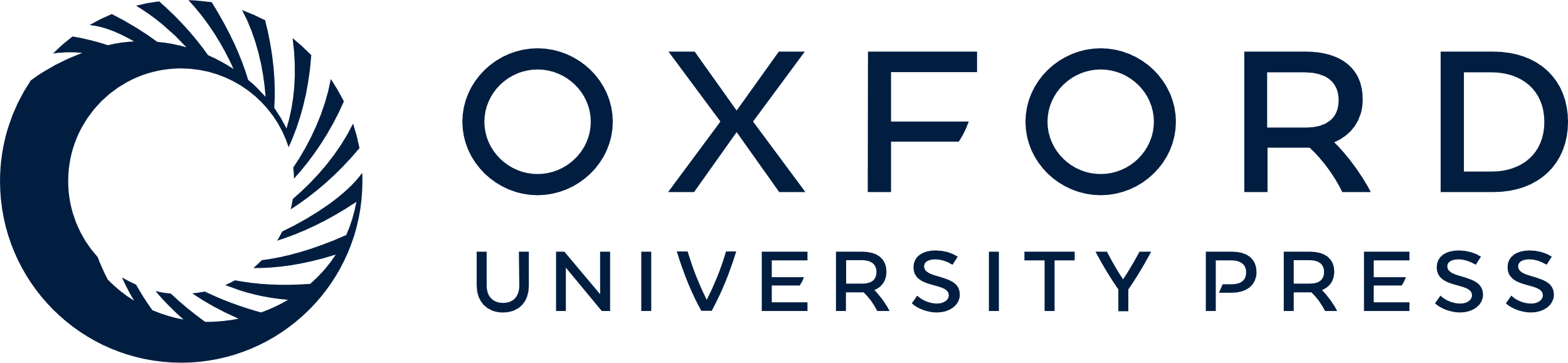 [Speaker Notes: Figure 3. Methylation of the HOXA10 gene. DNA from baboons with or without endometriosis was treated with bisulphite and subsequently sequenced to identify the methylated CpG sites. Three fragments (A) F1, (B) F2 and (C) F3 within the CpG islands of the HOXA10 gene were sequenced. For each CpG site, no methylation is shown as white squares, partial methylation as gray squares and complete methylation as black squares. Data are shown for six animals that are DF and six animals with endometriosis (Endosis).


Unless provided in the caption above, the following copyright applies to the content of this slide: © The Author 2007. Published by Oxford University Press on behalf of the European Society of Human Reproduction and Embryology. All rights reserved. For Permissions, please email: journals.permissions@oxfordjournals.org]